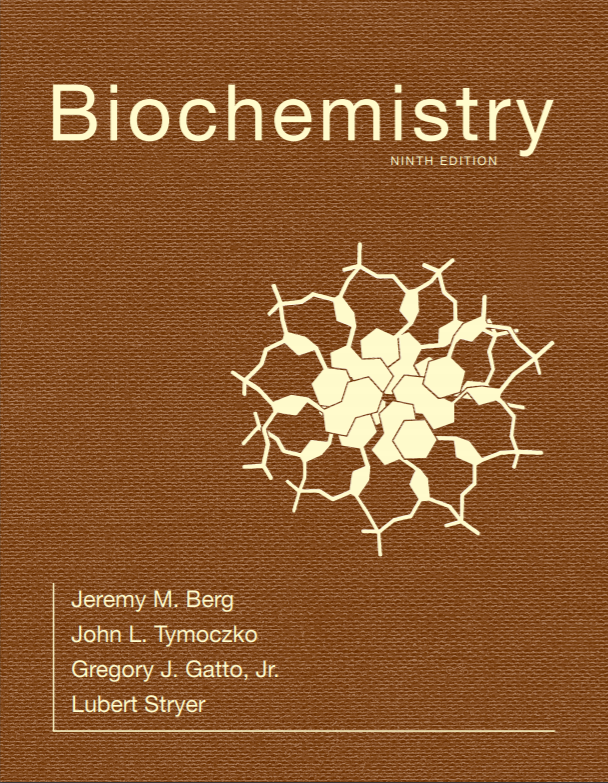 Chapter 12
Lipids and Cell Membranes
© 2019 W. H. Freeman and Company
[Speaker Notes: Corresponding Chapters: 1, 2, 8, 9, 10]
CHAPTER 12Lipids and Cell Membranes
[Speaker Notes: HIV particles (pink) exit an infected cell by membrane budding. Cellular membranes are highly dynamic structures that spontaneously self-assemble. Driven by hydrophobic interactions, as shown in the diagram at right, the fatty acid tails of membrane lipids pack together (yellow), while the polar heads (blue) remain exposed on the surfaces. [NIBSC/Science Source.]]
Ch.11 Learning Objectives
By the end of this chapter, you should be able to:
Describe the structure of a fatty acid and explain how it is named.
Define the three most common types of membrane lipids.
Explain how membrane lipids self-assemble into bimolecular sheets.
Distinguish between integral and peripheral membrane proteins.
Describe how proteins interact with membranes and how membrane-spanning motifs within proteins may be identified.
Explain the properties of membrane fluidity and its dependence upon lipid composition.
Ch.12 Outline
12.1 Fatty Acids Are Key Constituents of Lipids
12.2 There Are Three Common Types of Membrane Lipids
12.3 Phospholipids and Glycolipids Readily Form Bimolecular Sheets in Aqueous Media
12.4 Proteins Carry Out Most Membrane Processes
12.5 Lipids and Many Membrane Proteins Diffuse Rapidly in the Plane of the Membrane
Many Common Features Underlie the Diversity of Biological Membranes
Membranes are sheetlike structures, two molecules thick, that form closed boundaries.
Membranes are composed of lipids and proteins, either of which can be decorated with carbohydrates.
Membrane lipids are small amphipathic molecules that form closed bimolecular sheets that prevent the movement of polar or charged molecules.
Proteins serve to mitigate the impermeability of membranes and allow movement of molecules and information across the cell membrane.
Membranes are noncovalent assemblies.
Membranes are asymmetric in that the outer surface is always different from the inner surface.
Membranes are fluid structures.
Most cell membranes are electrically polarized.
Section 12.1 Fatty Acids Are Key Constituents of Lipids
Fatty acids are chains of hydrogen-bearing carbon atoms that have a carboxylic acid at one end and a methyl group at the other end.
Fatty acids may be saturated or unsaturated.
Fatty acid carbon atoms are usually numbered beginning with the carboxyl terminal carbon atom. Carbon atoms 2 and 3 are also referred to as α and β, respectively.
Fatty acids can instead be numbered from the methyl carbon atom, which is called the omega (ω) carbon.
Fatty Acid Names Are Based on Their Parent Hydrocarbons
Omega is last in the Greek alphabet, so the last carbon atom is the omega carbon
The double bond starts on the third carbon away from the omega carbon, so we have an omega-3 double bond
Structures of Two Fatty Acids
[Speaker Notes: FIGURE 12.2 Structures of two fatty acids. Palmitate is a 16-carbon, saturated fatty acid, and oleate is an 18-carbon fatty acid with a single cis double bond.]
Fatty Acids Vary in Chain Length and Degree of Unsaturation
Fatty acids in biological systems usually contain an even number of carbon atoms, with the 16- and 18-carbon atom chains being the most common.
When double bonds are present, they are commonly in the cis configuration. In polyunsaturated fatty acids, the double bonds are separated by at least one methylene group.
The properties of fatty acids are dependent on chain length and degree of unsaturation.
Short chain length and the presence of cis double bonds enhance the fluidity of fatty acids.
Some Naturally Occurring Fatty Acids in Animals
Section 12.2 There Are Three Common Types of Membrane Lipids
The common types of membrane lipids are as follows:
phospholipids
glycolipids
cholesterol
Phospholipids Are the Major Class of Membrane Lipids
Phospholipids are composed of four components: one or two fatty acid tails, a platform, a phosphate, and an alcohol.
Two common platforms are glycerol and sphingosine.
Phospholipids with a glycerol platform are called phosphoglycerides or phosphoglycerols. They are formed when an alcohol is added on to phosphatidate (diacylglycerol 3-phosphate).
Schematic Structure of a Phospholipid
[Speaker Notes: FIGURE 12.3 Schematic structure of a phospholipid.]
Structure of Phosphatidate
[Speaker Notes: FIGURE 12.4 Structure of phosphatidate (diacylglycerol 3-phosphate). The absolute configuration of the center carbon (C-2) is shown.]
Common Alcohols Used in Making Phosphoglycerides
Phosphoglycerides are derived from phosphatidate by the formation of an ester bond between the phosphate and an alcohol.
Some Common Phosphoglycerides Found in Membranes
[Speaker Notes: FIGURE 12.5 Some common phosphoglycerides found in membranes.]
Phospholipids May Also Be Built on a Sphingosine Blatform
Sphingomyelin is a common membrane lipid in which the primary hydroxyl group of sphingosine is esterified to phosphorylcholine.
[Speaker Notes: FIGURE 12.6 Structures of sphingosine and sphingomyelin. The sphingosine moiety of sphingomyelin is highlighted in blue.]
Membrane Lipids Can Include Carbohydrate Moieties
Glycolipids are carbohydrate-containing lipids derived from sphingosine. The carbohydrate is linked to the primary alcohol of sphingosine.
Cerebrosides are the simplest glycolipids, containing only a single sugar (glucose or galactose).
Gangliosides contain a branched chain of as many as seven sugar molecules.
The carbohydrate components of glycolipids are on the extracellular surface of the cell membrane, where they play a role in cell–cell recognition.
Cerebrosides Are the Simplest Glycolipids
Cholesterol is a Lipid Based on a Steroid Nucleus
Cholesterol is a steroid that is modified on one end by the attachment of a fatty acid chain and at the other end by a hydroxyl group.
In membranes, the hydroxyl group interacts with phospholipid head groups.
An Archaeon and Its Environment
[Speaker Notes: FIGURE 12.7 An archaeon and its environment. Archaea can thrive in habitats as harsh as a volcanic vent. Here, the archaea form an orange mat surroundedby yellow sulfurous deposits. [Images & Volcans/Science Source]]
Archaeal Membranes Are Built from Ether Lipids With Branched Chains
The ether linkages and branching structure of membrane lipids of extremophiles prevent hydrolysis and oxidation of membranes in harsh environments.
A Membrane Lipid is an Amphipathic Molecule Containing a Hydrophilic and a Hydrophobic Moiety
Membrane lipids are amphipathic molecules, containing hydrophobic and hydrophilic properties.
The fatty acid tail components provide the hydrophobic properties, whereas the alcohol and phosphate components, called the polar head group, provide the hydrophilic properties.
Representations of Membrane Lipids
[Speaker Notes: FIGURE 12.8 Representations of membrane lipids. (A) Space-filling models of a phosphoglyceride, sphingomyelin, and an archaeal lipid show their shapes and distribution of hydrophilic and hydrophobic moieties. (B) A shorthand depiction of a membrane lipid.]
Section 12.3 Phospholipids and Glycolipids Readily Form Bimolecular Sheets in Aqueous Media
Membrane (bimolecular sheet) formation is a consequence of the amphipathic nature of the constituent lipid molecules.
Phospholipids and glycolipids, because of the space taken up by their two tails, do not form small micelles the way single-tailed soap molecules do.
Rather, phospholipids and glycolipids spontaneously form lipid bilayers in aqueous solutions.
The hydrophobic effect drives membrane formation, and van der Waals interactions between the hydrophobic tails also stabilize membranes. There are also electrostatic and H-bonding attractions between the polar head groups and water molecules.
Diagram of a Section of a Micelle
[Speaker Notes: FIGURE 12.9 Diagram of a section of a micelle. Ionized fatty acids readily form such structures, but most phospholipids do not.]
Diagram of a Section of a Bilayer Membrane
[Speaker Notes: FIGURE 12.10 Diagram of a section of a bilayer membrane.]
Lipid Vesicles Can Be Formed From Phospholipids
Liposomes, or lipid vesicles, are aqueous compartments enclosed by a lipid membrane.
Protein-liposome complexes can be used to investigate membrane protein functions.
Liposomes, formed by sonicating a mixture of phospholipids in aqueous solution, can be useful as drug delivery systems.
Planar bilayer membranes are also useful for examining membrane properties such as ion permeability in the presence of a voltage difference across the membrane.
Liposome
[Speaker Notes: FIGURE 12.11 Liposome. A liposome, or lipid vesicle, is a small aqueous compartment surrounded by a lipid bilayer.]
Lipid Bilayers Are Highly Impermeable to Ions and Most Polar Molecules
The ability of small molecules to cross a lipid bilayer is a function of their hydrophobicity (lack of polarity).
Lipid bilayers have an extremely low permeability for ions and a low permeability for polar molecules
[Speaker Notes: FIGURE 12.14 Permeability coefficients (P) of ions and molecules in a lipid bilayer. The ability of molecules to cross a lipid bilayer spans a wide range of values.]
Section 12.4 Proteins Carry Out Most Membrane Processes
While membrane lipids establish a permeability barrier to polar molecules and ions, membrane proteins allow transport of molecules and information across the membrane.
Membranes vary in protein content, from less than 20% to as much as 75%.
Membrane proteins can be visualized by SDS-polyacrylamide gel electrophoresis.
The types of membrane proteins in a cell are a reflection of the biochemistry occurring inside the cell.
Proteins Associate With the Lipid Bilayer in a Variety of Ways
Integral membrane proteins are embedded in the hydrocarbon core of the membrane.
Peripheral membrane proteins are bound to the polar head groups of membrane lipids or to the exposed surfaces of integral membrane proteins.
Some proteins are associated with membranes by attachment to a hydrophobic moiety that is inserted into the membrane.
Integral and Peripheral Membrane Proteins (1/2)
[Speaker Notes: FIGURE 12.17 Integral and peripheral membrane proteins. Integral membrane proteins (a and b) interact extensively with the hydrocarbon region of the bilayer. Most known integral membrane proteins traverse the lipid bilayer. Peripheral membrane proteins interact with the polar head groups of the lipids (c) or bind to the surfaces of integral proteins (d). Other proteins are tightly anchored to the membrane by a covalently attached lipid molecule (e).]
Proteins Interact With Membranes in a Variety of Ways (1/2)
Membrane-spanning α helices are a common structural feature of integral membrane proteins.
Example: bacteriorhodopsin, a light-powered proton pump, is an integral membrane protein composed of seven membrane-spanning helices.
[Speaker Notes: FIGURE 12.18 Structure of bacteriorhodopsin. Notice that bacteriorhodopsin consists largely of membrane-spanning α helices (represented by yellow cylinders). (A) View through the membrane bilayer. (B) View from the cytoplasmic side of the membrane. [Drawn from 1BRX.pdb.]]
Amino Acid Sequence of Bacteriorhodopsin
Membrane-spanning a helices are the most common structural motif in membrane proteins.
As expected, the bacteriorhodopsin a helices contain predominantly hydrophobic residues, while polar and charged residues tend to be found in the cytoplasmic and extracellular regions.
[Speaker Notes: FIGURE 12.19 Amino acid sequence of bacteriorhodopsin. The seven helical regions are highlighted in yellow and the charged residues in red.]
Proteins Interact With Membranes in a Variety of Ways (2/2)
Integral membrane proteins may also be composed of β strands that form a pore in the membrane.
The bacterial protein porin is an example of a β strand-rich integral membrane protein.
The outside surface of porin, which interacts with the hydrophobic interior of the membrane, is composed of hydrophobic amino acids. The inside is polar and filled with water.
Integral and Peripheral Membrane Proteins (2/2)
[Speaker Notes: FIGURE 12.20 Structure of bacterial porin (from Rhodopseudomonas blastica). Notice that this membrane protein is built entirely of β strands. (A) Side view. (B) View from the periplasmic space. Only one monomer of the trimeric protein is shown. [Drawn from 1PRN.pdb.]]
Amino Acid Sequence of a Porin
[Speaker Notes: FIGURE 12.21 Amino acid sequence of a porin. Some membrane proteins, such as porins, are built from β strands that tend to have hydrophobic and hydrophilic amino acids in adjacent positions. The secondary structure of porin from Rhodopseudomonas blastica is shown, with the diagonal lines indicating the direction of hydrogen bonding along the β sheet. Hydrophobic residues (F, I, L, M, V, W, and Y) are shown in yellow. These residues tend to lie on the outside of the structure, in contact with the hydrophobic core of the membrane.]
Embedding Part of a Protein in a Membrane Can Link the Protein to the Membrane Surface
Only a portion of the enzyme prostaglandin H2 synthase-1 is embedded in the membrane.
The cyclooxygenase (COX) activity of prostaglandin H2 synthase-1 is dependent on a channel connecting the active site to the membrane interior.
Aspirin inhibits cyclooxygenase activity by obstructing the channel.
Formation of Prostaglandin H2
[Speaker Notes: FIGURE 12.22 Formation of prostaglandin H2. Prostaglandin H2 synthase-1 catalyzes the formation of prostaglandin H2 from arachidonic acid in two steps.]
Attachment of Prostaglandin H2 Synthase-1 to the Membrane
[Speaker Notes: FIGURE 12.23 Attachment of prostaglandin H2 synthase-1 to the membrane. Notice that prostaglandin H2 synthase-1 is held in the membrane by a set of α helices (orange) coated with hydrophobic side chains. One monomer of the dimeric enzyme is shown. [Drawn from 1PTH.pdb.]]
Hydrophobic Channel of Prostaglandin H2 Synthase-1
[Speaker Notes: FIGURE 12.24 Hydrophobic channel of prostaglandin H2 synthase-1. A view of prostaglandin H2 synthase-1 from the membrane shows the hydrophobic channel that leads to the active site. The membrane-anchoring helices are shown in orange. [Drawn from 1PTH.pdb.]]
Aspirin’s Effects on Prostaglandin H2 Synthase-1
Aspirin acts by transferring an acetyl group to a serine residue in prostaglandin H2 synthase-1.
[Speaker Notes: FIGURE 12.25 Aspirin’s effects on prostaglandin H2 synthase-1. Aspirin acts by transferring an acetyl group to a serine residue in prostaglandin H2 synthase-1.]
Some Proteins Associate with Membranes Through Covalently Attached Hydrophobic Groups
Hydrophilic proteins can be made to associate with the membrane by attaching one of a variety of possible hydrophobic groups.
[Speaker Notes: FIGURE 12.26 Membrane anchors. Membrane anchors are hydrophobic groups that are covalently attached to proteins (in blue) and tether the proteins to the membrane. The green circles and blue square correspond to mannose and β-d-acetylglucosamine (GlcNAc), respectively. R groups represent points of additional modification.]
Transmembrane Helices Can be Accurately Predicted from Amino Acid Sequences
An α helix consisting of 20 residues can traverse a lipid bilayer.
Hydrophobicity of each amino acid can be quantified by determining the free energy required to transfer the amino acid from a hydrophobic to a hydrophilic environment.
A protein sequence can be examined by measuring the free energy of transferring each stretch of 20 amino acids, called a window, from a hydrophobic to a hydrophilic environment.
The free energy is plotted against the first amino acid of the window. Such a plot is called a hydropathy plot.
Hydropathy plots can identify potential membrane-spanning helices when sequence but little additional information is known for a protein.
Polarity Scale for Identifying Transmembrane Helices
Locating the Membrane-spanning Helix of Glycophorin
[Speaker Notes: FIGURE 12.27 Locating the membrane-spanning helix of glycophorin. (A) Amino acid sequence and transmembrane disposition of glycophorin A from the red-blood-cell membrane. Fifteen O-linked carbohydrate units are shown as diamond shapes, and an N-linked unit is shown as a lozenge shape. The hydrophobic residues (yellow) buried in the bilayer form a transmembrane α helix. The carboxyl-terminal part of the molecule, located on the cytoplasmic side of the membrane, is rich in negatively charged (red) and positively charged (blue) residues. (B) Hydropathy plot for glycophorin. The free energy for transferring a helix of 20 residues from the membrane to water is plotted as a function of the position of the first residue of the helix in the sequence of the protein. Peaks of greater than +84 kJ mol−1 (+20 kcal mol−1) in hydropathy plots are indicative of potential transmembrane helices. [(A) Information from Dr. Vincent Marchesi; (B) data from D. M. Engelman, T. A. Steitz, and A. Goldman, Annu. Rev. Biophys. Biophys. Chem. 15:321–353, 1986. Copyright © 1986 by Annual Reviews, Inc. All rights reserved.]]
Hydropathy Plot for Porin
Algorithm doesn’t work on all beta-strand containing proteins
[Speaker Notes: FIGURE 12.28 Hydropathy plot for porin. No strong peaks are observed for this intrinsic membrane protein, because it is constructed from membrane-spanning β strands rather than α helices.]
The Fluid Mosaic Model Allows Lateral Movement but Not Rotation Through the Membrane
The fluid mosaic model describes membranes as two-dimensional solutions of oriented lipids and globular proteins.
The lipids serve as a solvent and a permeability barrier.
Lipids rapidly diffuse laterally in membranes, although transverse diffusion (or flip-flopping) is very rare without the assistance of enzymes.
The prohibition of transverse diffusion accounts for the stability of membrane asymmetry.
Lipid Movement in Membranes
[Speaker Notes: FIGURE 12.30 Lipid movement in membranes. Lateral diffusion of lipids is much more rapid than transverse diffusion (flip-flop).]
Membrane Fluidity is Controlled by Fatty Acid Composition and Cholesterol Content
Membrane processes depend on the fluidity of the membrane.
The temperature at which a membrane transitions from being highly ordered to very fluid is called the melting temperature (Tm).
The melting temperature is dependent on the length of the fatty acids in the membrane lipid and the degree of cis unsaturation.
Cholesterol helps to maintain proper membrane fluidity in membranes in animals.
The Phase-transition, or Melting, Temperature (Tm) for a Phospholipid Membrane
[Speaker Notes: FIGURE 12.31 The phase-transition, or melting, temperature (Tm) for a phospholipid membrane. As the temperature is raised, the phospholipid membrane changes from a packed, ordered state to a more random one.]
The Melting Temperature of Phosphatidylcholine Containing Different Pairs of Identical Fatty Acid Chains
Packing of Fatty Acid Chains in a Membrane
[Speaker Notes: FIGURE 12.32 Packing of fatty acid chains in a membrane. The highly ordered packing of fatty acid chains is disrupted by the presence of cis double bonds. The space-filling models show the packing of (A) three molecules of stearate (C18, saturated) and (B) a molecule of oleate (C18, unsaturated) between two molecules of stearate.]
Cholesterol Disrupts the Tight Packing of the Fatty Acid Chains
[Speaker Notes: FIGURE 12.33 Cholesterol disrupts the tight packing of the fatty acid chains. [Information from S. L. Wolfe, Molecular and Cellular Biology (Wadsworth, 1993).]]
Lipid Rafts Are Highly Dynamic Complexes Formed Between Cholesterol and Specific Lipids
Cholesterol can form complexes with sphingolipids, glycolipids, and some GPI-anchored proteins.
Such complexes, which concentrate in small, defined regions of the membrane, are called lipid rafts.
Lipid rafts help to moderate membrane fluidity and appear to function in signal transduction.
All Biological Membranes are Asymmetric
The outer and inner leaflets (faces) of all biological membranes have different components and different enzymatic activities from each other.
Example: asymmetry of the Na+–K+ pump in the plasma membrane
[Speaker Notes: FIGURE 12.34 Asymmetry of the Na+–K+ transport system in plasma membranes. The Na+–K+ transport system pumps Na+ out of the cell and K+ into the cell by hydrolyzing ATP on the intracellular side of the membrane.]
Section 12.6 Eukaryotic Cells Contain Compartments Bounded by Internal Membranes
Previous descriptions focused on plasma membranes.
Bacterial membranes are found in two main types, which can be distinguished by Gram staining:
Some bacteria and archaea are enclosed by a single membrane surrounded by a thick cell wall. These cells are sometimes referred to as Gram positive.
Other bacteria are surrounded by two membranes, with a cell wall (made of proteins, peptides, and carbohydrates) lying between them. The space between the two membranes is called the periplasm. These cells are Gram negative.
Cell Membranes of Prokaryotes
[Speaker Notes: FIGURE 12.35 Cell membranes of prokaryotes. A schematic view of the membrane of bacterial cells surrounded by (A) two membranes or (B) one membrane.]
Gram Staining of Bacteria
Gram-positive bacteria retain the crystal violet stain in their thick cell walls, while Gram-negative bacteria have a thinner cell wall that does not retain the stain well.
[Speaker Notes: FIGURE 12.36 Gram staining of bacteria. (A) Gram-positive bacteria retain the crystal violet stain in their thick cell walls. (B) Gram-negative bacteria have a thinner cell wall. During the wash step, they lose the crystal violet stain, and appear pink. [(A) Richard J Green/Getty Images (B) Richard J Green/Getty Images]]